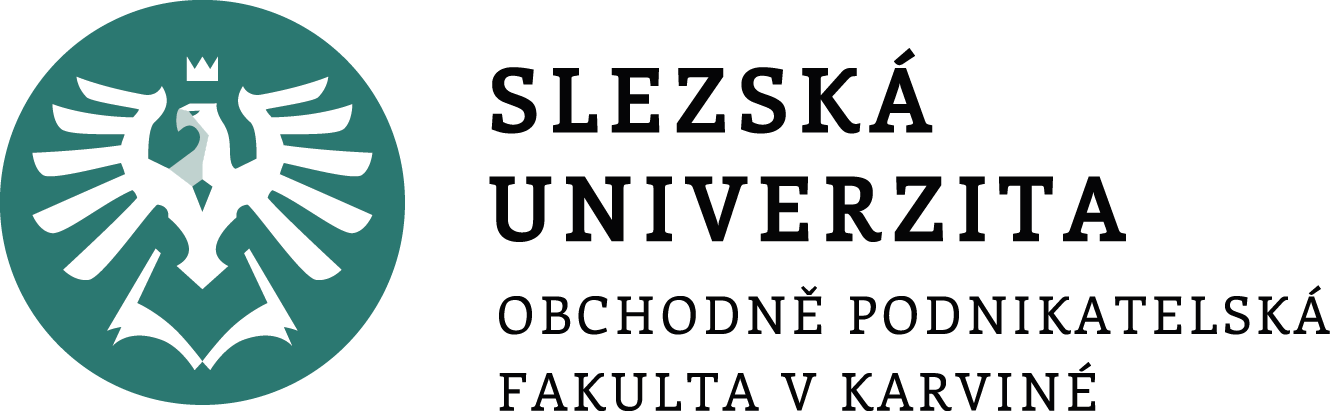 MANAGEMENT

4. seminář
Řešení konfliktů
Ing. Helena Marková, Ph.D.
MANAGEMENT							   PEM SU OPF
Prokrastinace, timemanagement
priority („Ale to je jedno.“)
Nebojte se ptát!
sebekritika 
odpočinek
meditace
MANAGEMENT							   PEM SU OPF
Doporučení
Týden mozku na fakultě
https://www.slu.cz/opf/cz/udalost/15/556

webinář o osvědčené metodě jak zvládat vysoký výkon bez tlaku a stresu (musíte se přihlásit!)
https://pbzlq2v3.k01.konverzky.cz/hlavni-stranka

Obojí je zdarma.
MANAGEMENT							   PEM SU OPF
Je konflikt k něčemu dobrý? Umíte ho řešit? Jakou strategii řešení volíte?
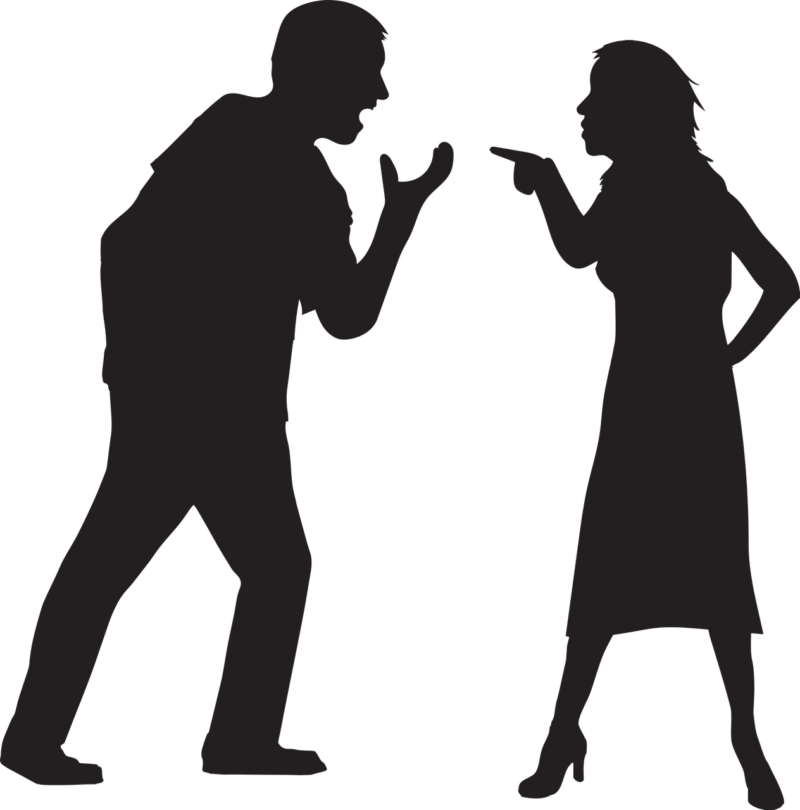 MANAGEMENT							   PEM SU OPF
Co je konflikt a proč vzniká?
střet zájmů, neshoda, rozpor mezi jedinci, nebo skupinami.
Proč vzniká? 
jiné postoje, hodnoty, emoce, osobní problémy
nedorozumění, špatná komunikace
rozdílné požadavky na výsledky a očekávání výstupů.
MANAGEMENT 							   PEM SU OPF
Teorie konfliktů - dříve
Tradiční teorie
 konflikty jsou špatné
 konflikty způsobují potížisté
 konfliktům se musí vyhýbat nebo se musí potlačit
MANAGEMENT 							   PEM SU OPF
Teorie konfliktů – dnešní pojetí
Současná teorie
 konflikty jsou součástí lidských vztahů
 konflikty jsou většinou přínosné
 konflikty jsou přirozeným vyústěním změn
 konflikty mohou a měly by být zvládnuty
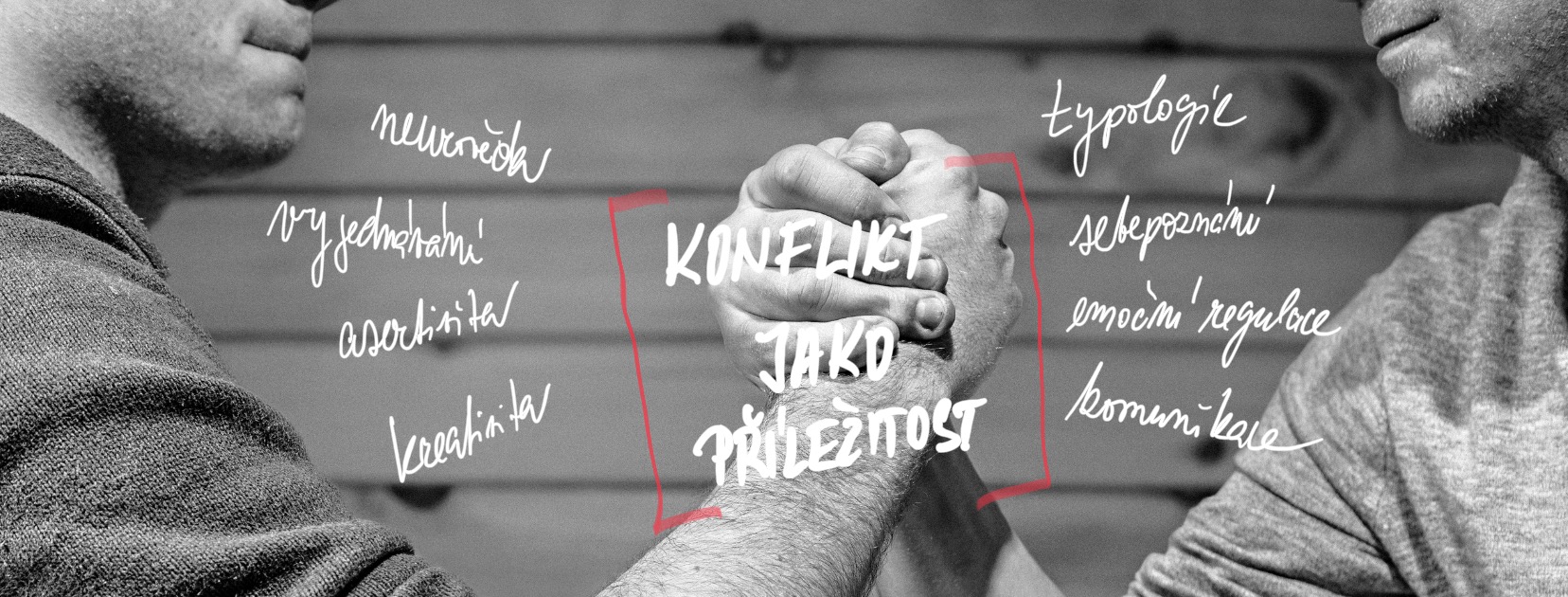 MANAGEMENT 							   PEM SU OPF
Jak působí konflikt...
Negativní efekt
Pozitivní efekte
odvádí pozornost od důležitých aktivit
 podrývá morálku 
 polarizuje zaměstnance a skupiny a tím omezuje spolupráci
 zostřuje rozdíly
 vede k nezodpovědnému nebo škodlivému chování jako nadávky a násilnosti
výsledek je vyjasnění důležitých problémů 
 vyúsťuje v řešení problémů
 zapojuje zaměstnance
 přináší přirozenou komunikaci
 uvolní emoce, stres, úzkost
 pomáhá budovat spolupráci mezi lidmi, tím, že se naučí něco o druhých
 rozvoj porozumění
MANAGEMENT 							   PEM SU OPF
Řešení konfliktu ve studentském týmu
Jana a Tomáš jsou studenti na univerzitě. Mají za úkol pracovat na skupinovém projektu pro svou třídu. Dochází však mezi nimi ke konfliktu, který ovlivňuje produktivitu skupiny.



Jana se domnívá, že Tomáš nepřispívá k projektu dostatečně. Má pocit, že se pravidelně neúčastní schůzek a neplní své úkoly včas. 
Tomáš si naopak myslí, že Jana je příliš panovačná a neváží si jeho nápadů. Má pocit, že se neustále snaží projekt kontrolovat a nedává mu dostatek prostoru, aby mohl přispět.
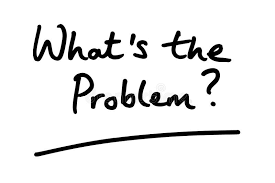 MANAGEMENT 							   PEM SU OPF
Proces řešení
Krok 1: Uznání konfliktu
Krok 2: Identifikujte příčinu konfliktu
Krok 3: Nalezení společného základu
Krok 4: Brainstorming řešení
Krok 5: Vyhodnocení řešení
Krok 6: Implementace řešení
      (závazek, monitoring)
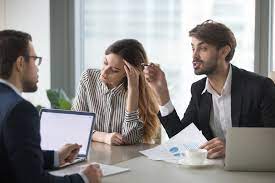 MANAGEMENT 							   PEM SU OPF
Nástroje – pomoc při řešení
mediátor (zkušenost, autorita)





efektivně vedené pracovní porady, schůzky
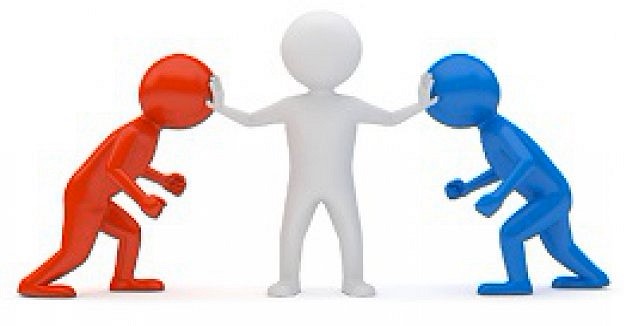 MANAGEMENT 							   PEM SU OPF
Jak řešíme konflikty
soutěžení, souboj
spolupráce
kompromis
ochota, vstřícnost, přizpůsobení
vyhýbání se
 Jsou to styly řešení konfliktů. U každého člověka je jeden nebo dva převažující.
MANAGEMENT 							   PEM SU OPF
Na čem záleží?
Jak moc Vám záleží na vztahu mezi lidmi v tomto konfliktu
Jak moc Vám zaleží na tom vyhrát.
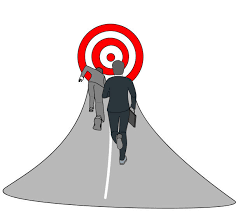 MANAGEMENT 							   PEM SU OPF
Spolupráce – vzájemná dohoda obou stran
snaha o řešení, které vyhovuje oběma stranám konfliktu (win-win výsledek)
 vyšší zájem o osobní cíle a také o vztahy
 používá se, když obě strany mají zájem o řešení konfliktu a chtějí spolupracovat na oboustranně akceptovatelném řešení.
 nejlepší metoda řešení konfliktu, protože se snaží pokrýt potřeby obou stran
MANAGEMENT 							   PEM SU OPF
Kompromis – cílem je najít společnou řeč
urovnání rozdílů skrz oboustranné ústupky
 používá se, když lidé na stejné pozici pracují na vzájemně se vylučujících úkolech
 vyvolává výsledek lose-lose, protože ani jedna ze stran nedostane, to co chce
MANAGEMENT 							   PEM SU OPF
Ochota, vstřícnost – cílem je ustoupení
vysoká úroveň spolupráce a nízká úroveň konfliktu
výsledek lose-win, jedna ze stran se musí vzdát své pozice na úkor druhé strany
použití k dočasnému zmírnění problémů, dokud nebude nalezeno lepší řešení nebo k udržení harmonie
MANAGEMENT 							   PEM SU OPF
Soutěžení – cíl je vyhrát
win-lose styl řešení konfliktu
vyšší zájem o osobní cíle než o vztahy
když musíme udělat nepopulární, ale důležité rozhodnutí
jedna strana prosazuje mocenský a agresivní přístup
MANAGEMENT 							   PEM SU OPF
Vyhýbání se – cílem je získat čas
konflikt by měl být ignorován nebo odsunut
jedna ze stran se nechce účastnit konfliktu nebo nechce vytvářet emocionální napětí
 výsledek je lose-lose 
 používá se, když problém musí být řešen ihned, nebo když je problém zanedbatelný anebo když je druhá strana neústupná z důvodu rigidního chování nebo postoje.
 může se také použít jako čas na rozmyšlenou a až obě strany „vychladnou“ může se začít znovu diskutovat.
MANAGEMENT 							   PEM SU OPF
Shnrnutí
…a zpátky k Janě a Tomášovi.
MANAGEMENT 							   PEM SU OPF
Jací jsme v přístupu ke konfliktu?
Udělej si Thomas-Kilmannův test řešení konfliktů.
Vyhodnoťte, jaký je Váš převažující styl řešení?
Vzpomeňte si na nějaký konflikt, který opakovaně řešíte a jak ho řešíte? Odpovídá výsledek testu Vaší obvyklé reakci?
MANAGEMENT 							   PEM SU OPF
Příští seminář
řešení konfliktů – praxe
osobnost lídra
MANAGEMENT 							   PEM SU OPF
Děkuji vám za pozornost a přeji příjemný zbytek dne. 
Děkuji vám za pozornost, přeji příjemný den.